Livsmedelsföretagens yrkanden mot Livsmedelsarbetareförbundet i avtalsrörelsen 2020
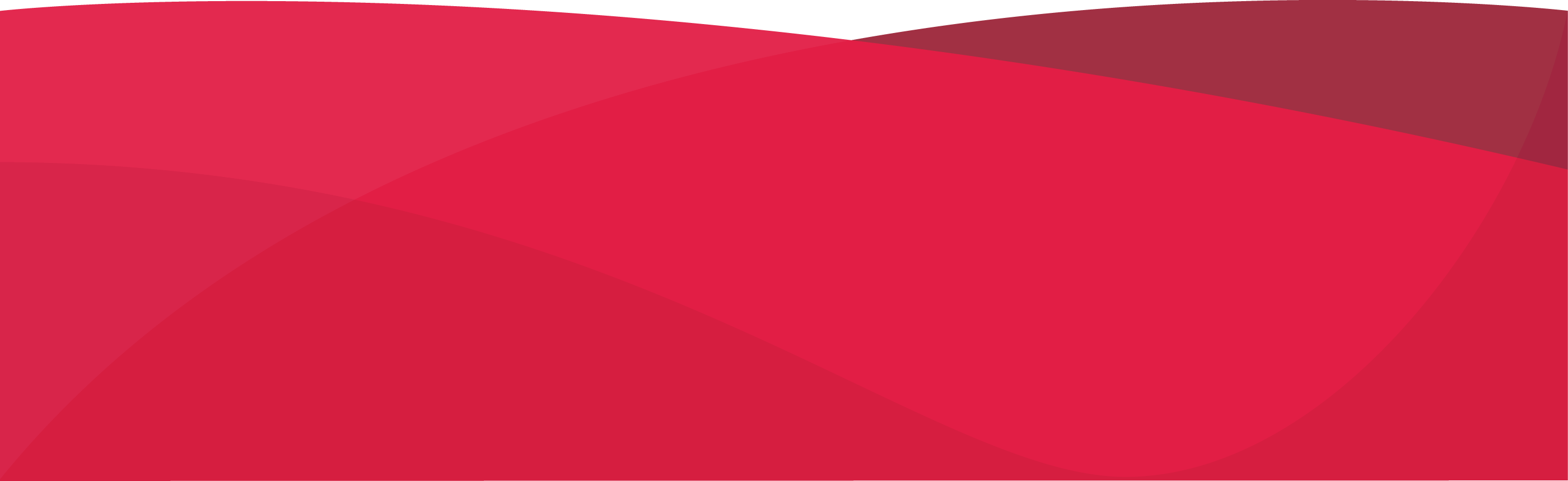 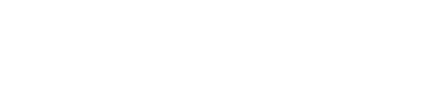 Löner
Arbetare som träffat avtal om anställning och därvid även om lön för anställningen i kommande års lönenivå, inom sex månader före lönerevisionsdatum, omfattas inte av lönerevisionen och bidrar inte till lönepotten.
 
Företagets lönepott ska beräknas i procent; inga krontal ska förekomma.
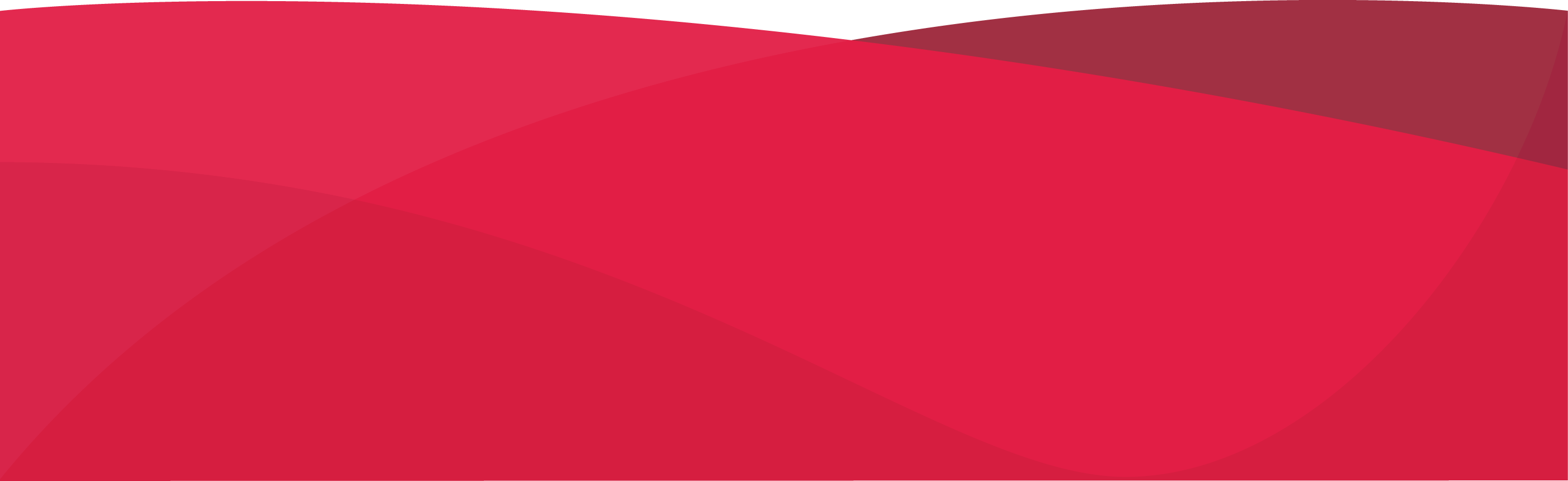 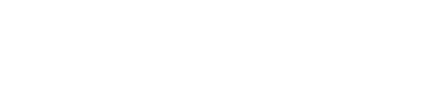 Löner
Eftersom avtalets löneprinciper utgår från differentierad och individuell lönesättning ska den så kallade individgarantin avskaffas, om inte de lokala parterna enas om annat.
 
Respektive tilläggsavtals till livsmedelsavtalet konstruktion med ett- respektive tvåårs lägstalöner avskaffas.
 
Individuell överenskommelse ska kunna träffas mellan arbetsgivare och arbetare om ob-ersättning, oberoende av angivna ob-nivåer i respektive branschavtal.
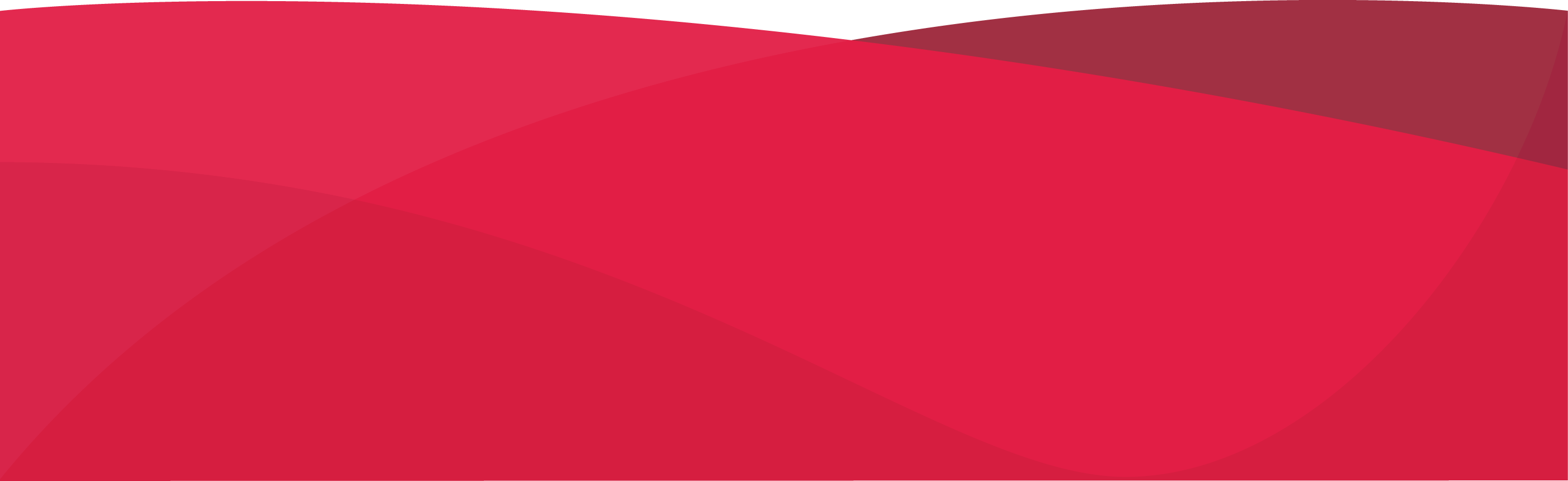 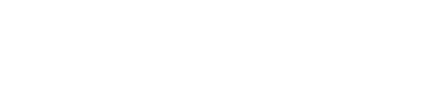 Anställningsformer
Tidsbegränsad anställning får omfatta högst 24 månader under en treårsperiod för en och samma arbetstagare.
 
Punkt 9.4 omformuleras enligt följande:
Vid tidsbegränsade anställningar som avbryts i förtid gäller en ömsesidig uppsägningstid om 14 dagar, om någon annan överenskommelse inte finns. Arbetsgivaren äger avbryta tidsbegränsad anställning i förtid under de första sex anställningsmånaderna utan angivande av skäl. Vid avbrytande i förtid av tidsbegränsade anställningar som varat längre än sex månader krävs skäl för avbrytandet.
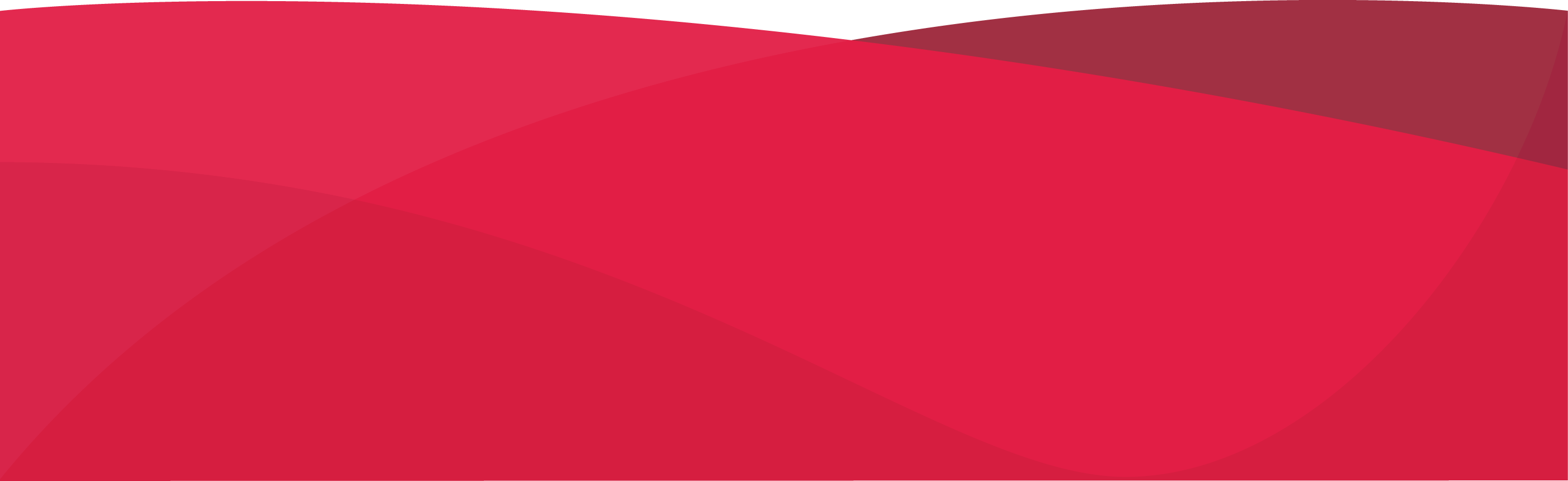 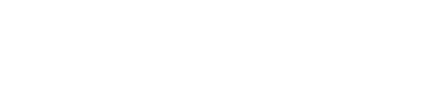 Arbetstid
Företagets verksamhet ska kunna bedrivas under dygnets alla timmar utan krav på lokal överenskommelse.
 
Beräkningsperioden för ordinarie arbetstid ska uppgå till 12 veckor.
 
Om parterna inte träffat lokal överenskommelse om annat ska den ordinarie arbetstiden vara högst tio timmar per arbetspass under högst sex arbetspass per vecka.
 
Reglerna om fridagar avskaffas.
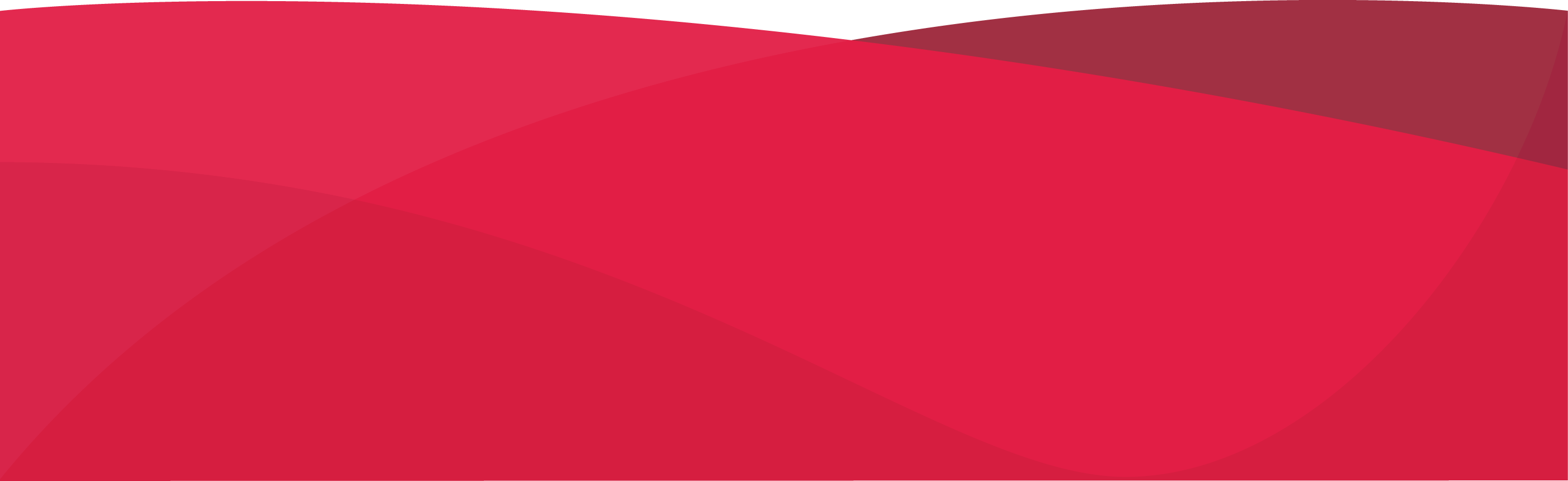 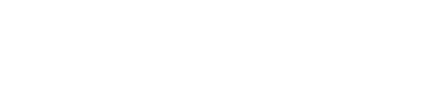 Övrigt rörande livsmedelsavtalets huvuddel
Regeln om permittering i livsmedelsavtalets punkt 5.6 avskaffas då bestämmelsen inte används.
 
I livsmedelsavtalets punkt 5.4 ersätts orden ”lagen om ersättning till smittbärare” med ordet ”socialförsäkringsbalken”.
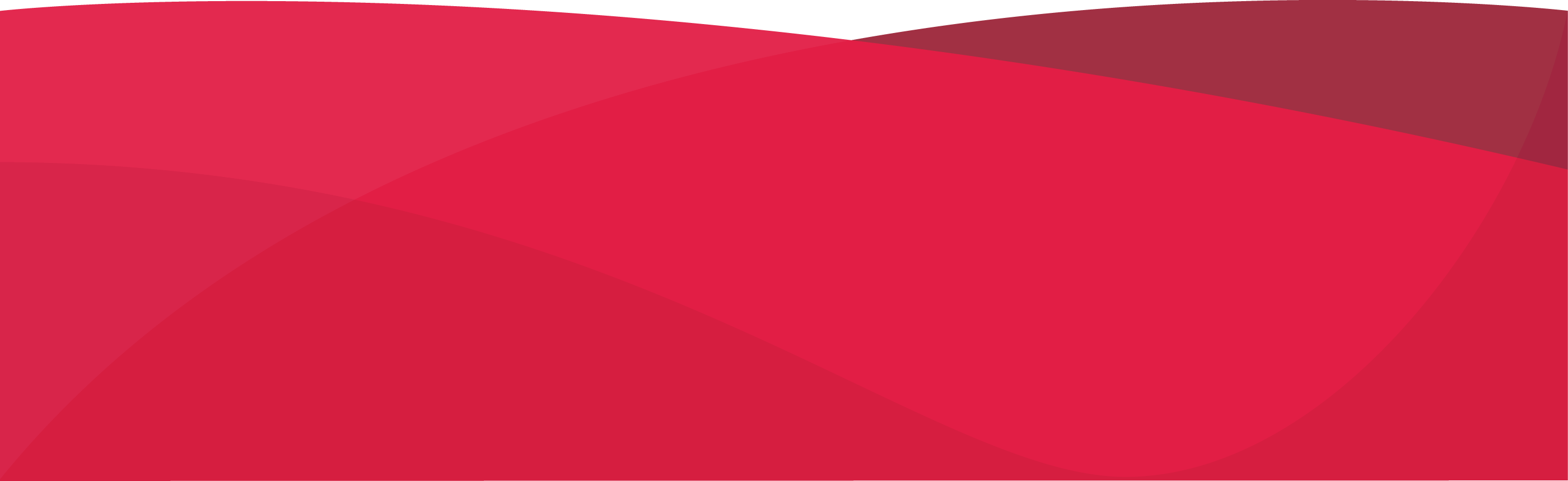 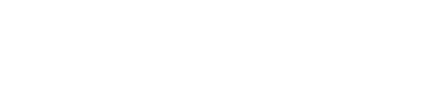 Bilaga B
Grundutbildningarna för skyddsombud ”Bättre arbetsmiljö” (BAM) och ”Systematiskt arbetsmiljöarbete” (SAM) ska till sin längd vara tre respektive två dagar.

Bilagan revideras i övrigt av parterna under avtalsperioden.
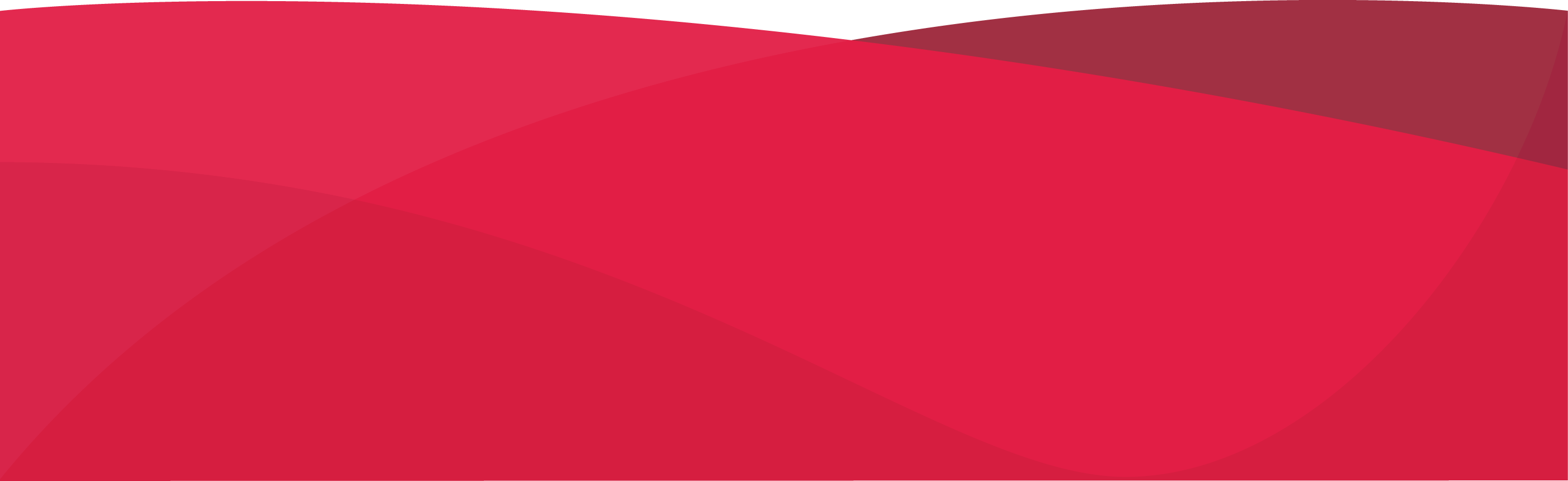 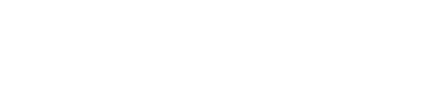 Bilaga C
Beloppet på arbetstidskontot ska användas till pensionspremie om inte lokal överenskommelse ingås om annat.
 
Vid uttag av ledig tid förlägger arbetsgivaren ledigheten.

De partsgemensamma tillämpningsanvisningarna till regleringen om arbetstidskonto revideras av parterna under avtalsperioden.
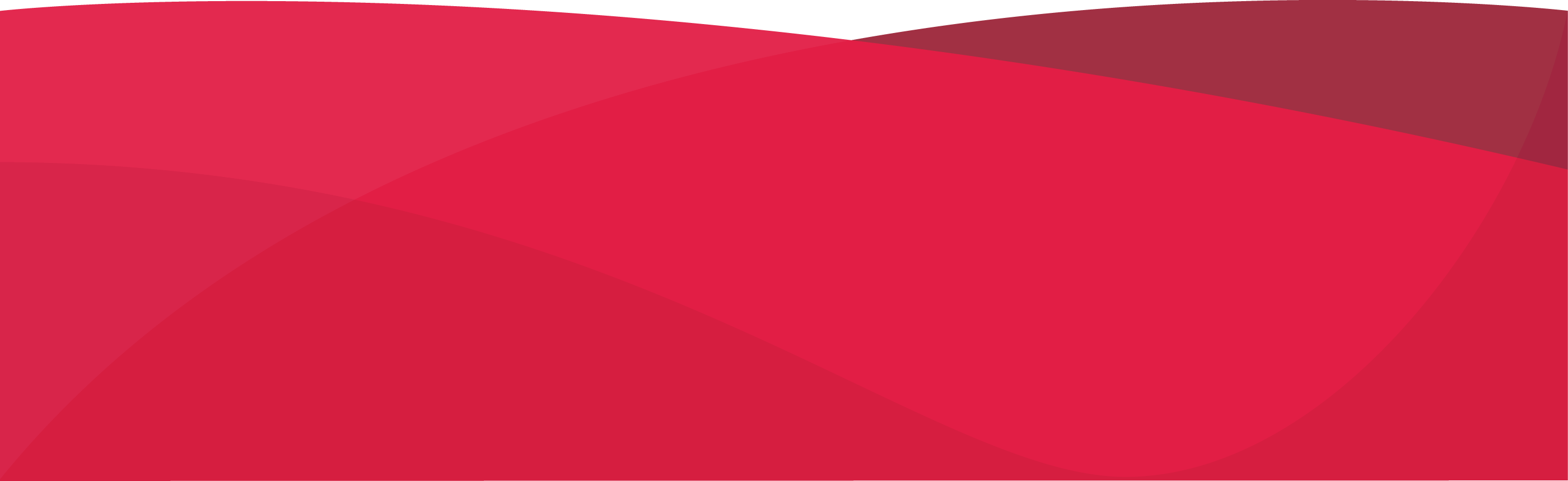 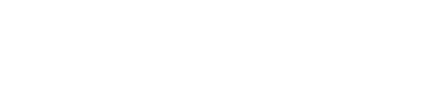 Bilaga E
Sista stycket i punkten 4 tas bort.
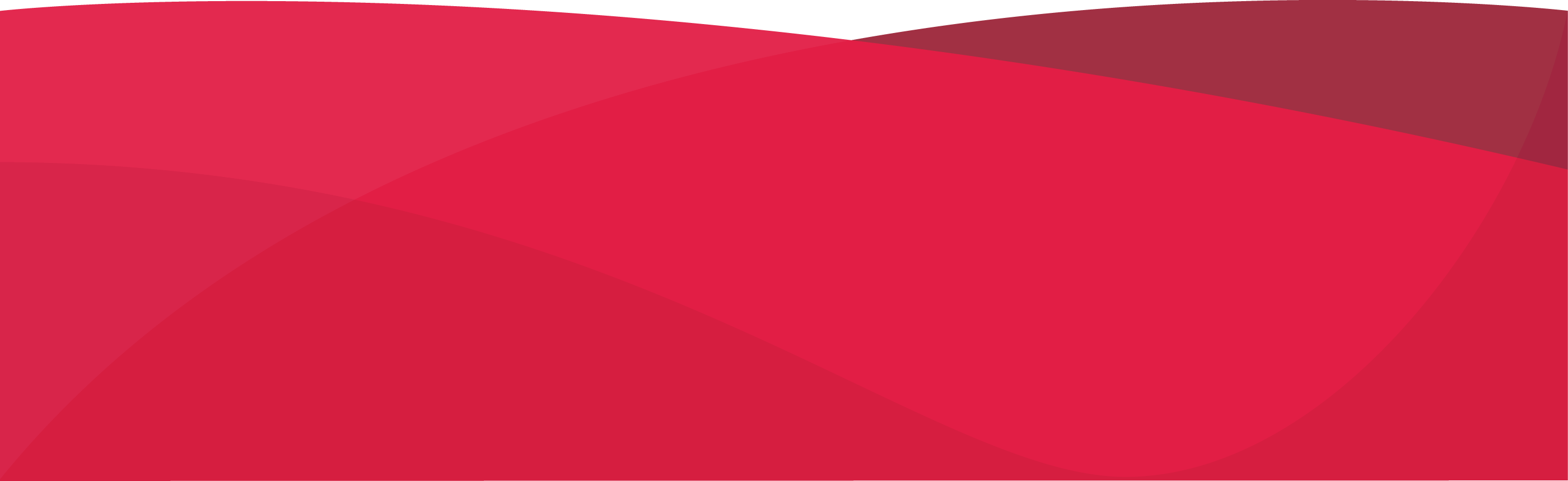 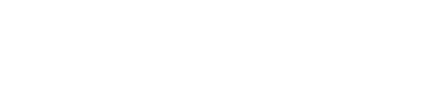 Bilaga J
Arbetstagarparten ska innan lönerevisionsförhandlingar inleds presentera förhandlingsunderlag innehållande uppgifter om vilka medarbetare de företräder vid förhandlingen.
 
Lokalt protokoll ska bifogas hemställan om central förhandling om inte de centrala parterna enas om annat.
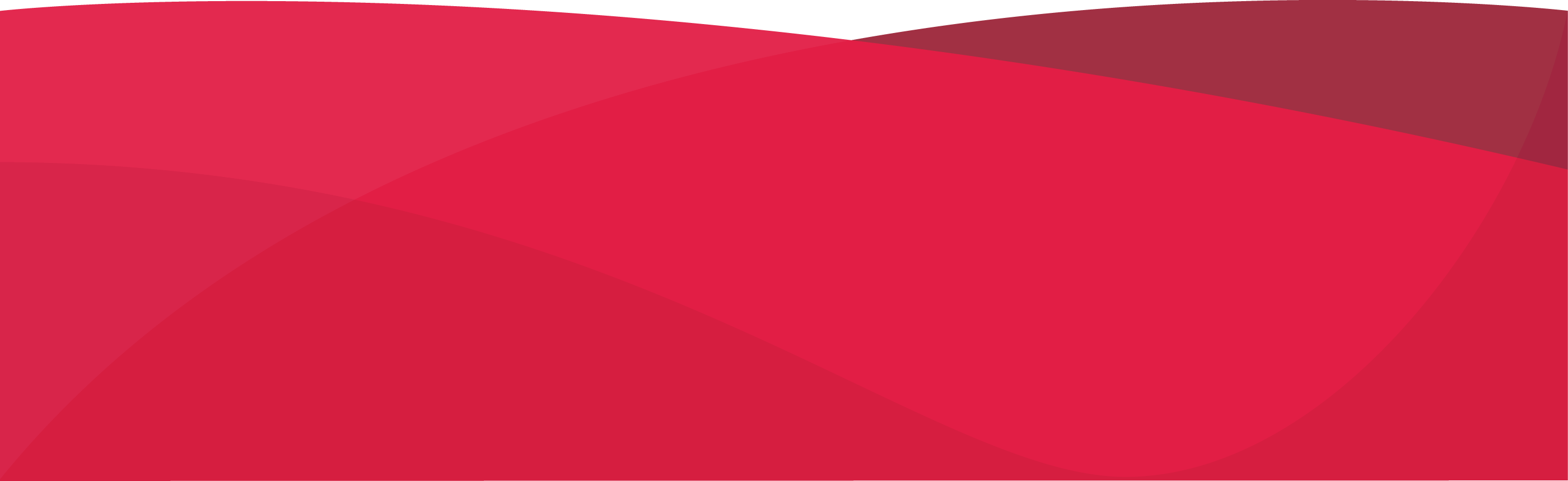 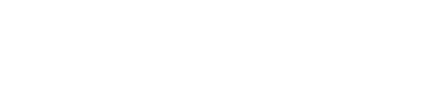 Bilaga K
I punkt 6 införs att lokalt protokoll ska bifogas hemställan om central förhandling om inte de centrala parterna enas om annat.
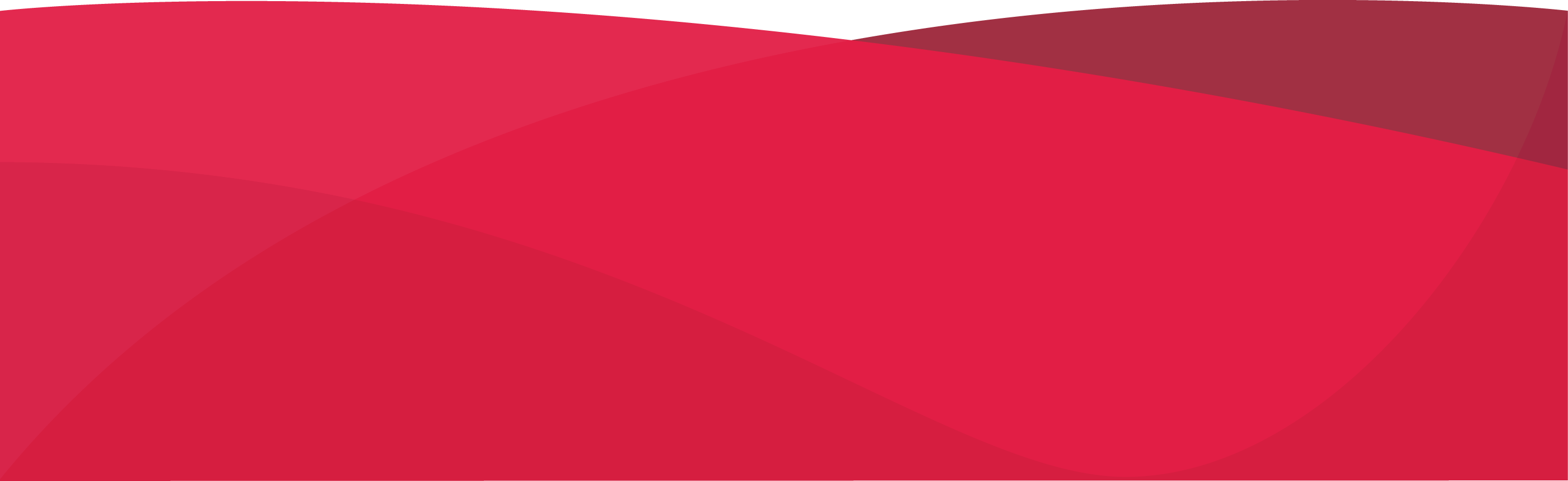 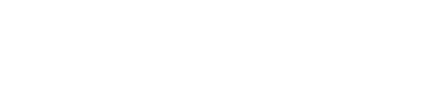 Särskilda avtalskrav avseende bageriföretag
Särskild förenklande reglering införs avseende småföretag/hantverksbagerier.
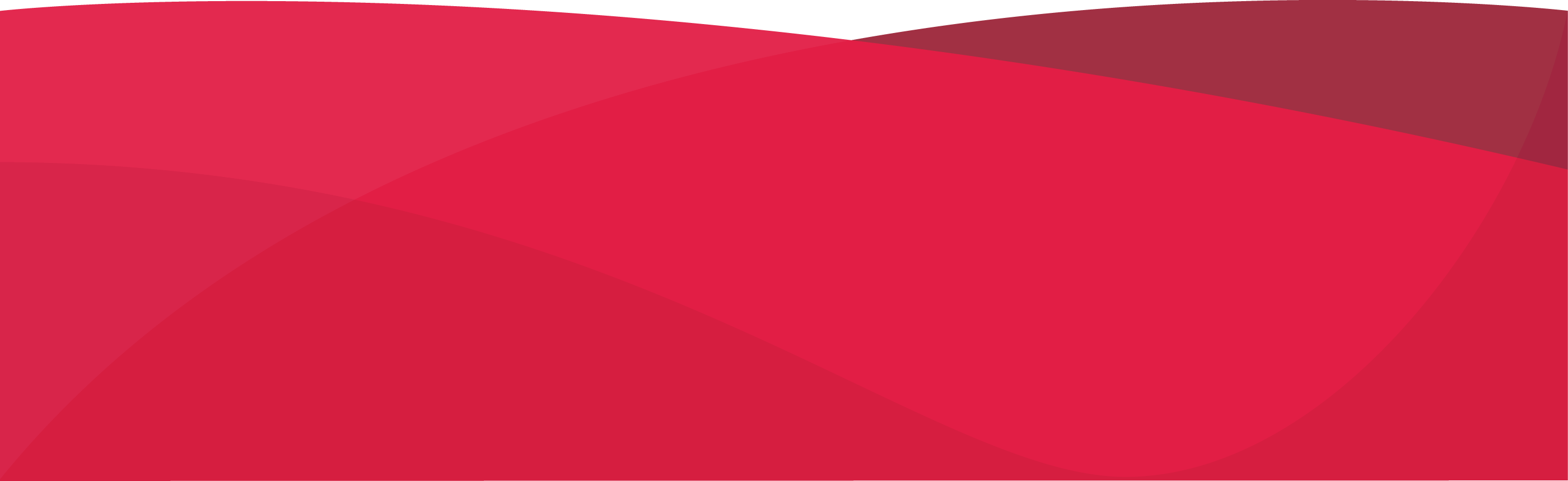 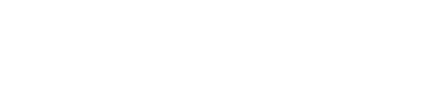 Särskilda avtalskrav avseende bryggeriindustrin
Avtalets punkt 3 ändras till ”Företaget bör ha policys om tillhandahållande av dryck som tillverkas vid företaget”.
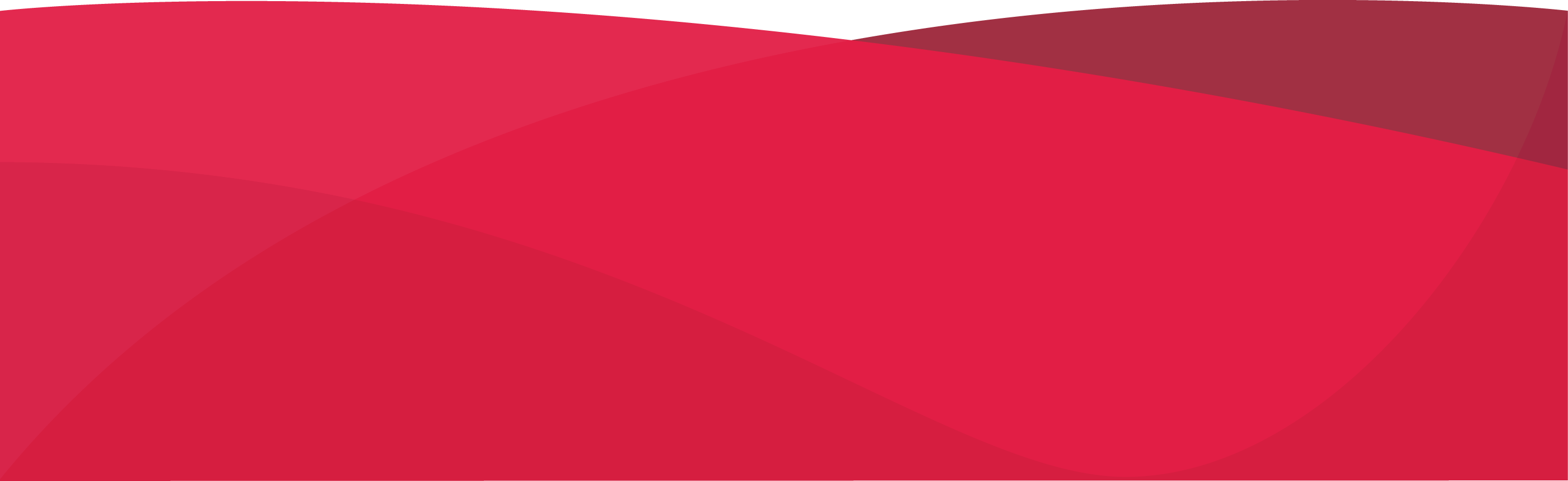 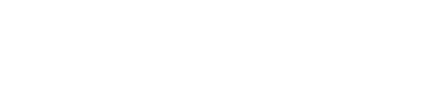 Särskilda avtalskrav avseende Slakteri- och Charkuteribranschen
Anmärkning under punkten 1 infogas som ett andra stycke i punkt 1.1.
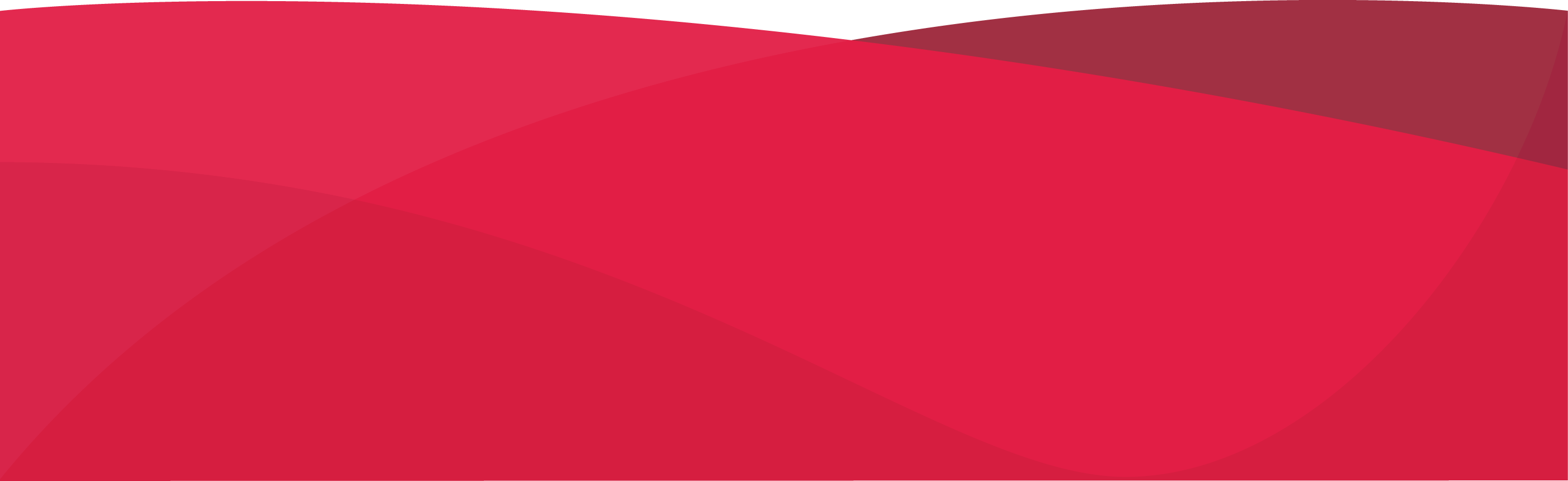 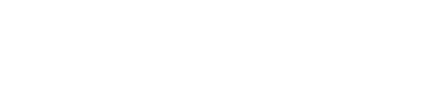 Livsmedelsföretagen förbehåller sig precisera och komplettera avtalskraven under förhandlingarna
Ändringar i livsmedelsavtalet leder till följdändringar i motsvarande bestämmelse i de separata branschavtal som finns för branschen om ej annat särskilt överenskoms under avtalsförhandlingarna.

Stockholm den 20 december 2019
LIVSMEDELSFÖRETAGEN
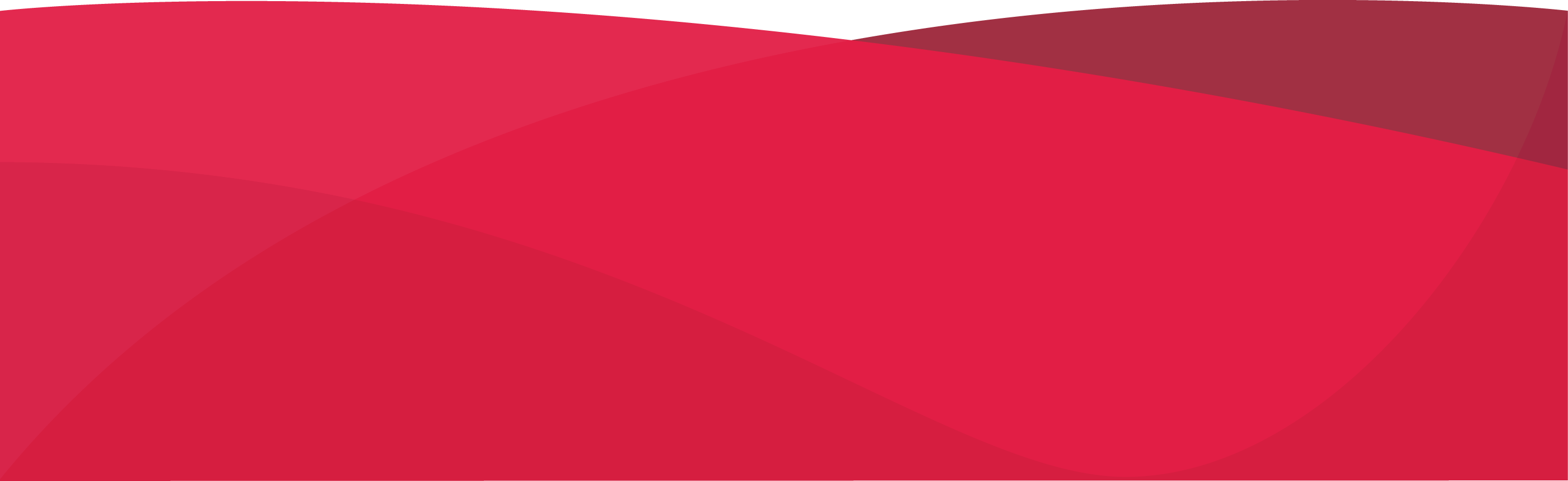 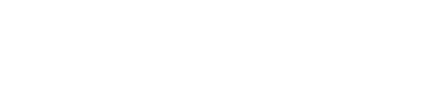